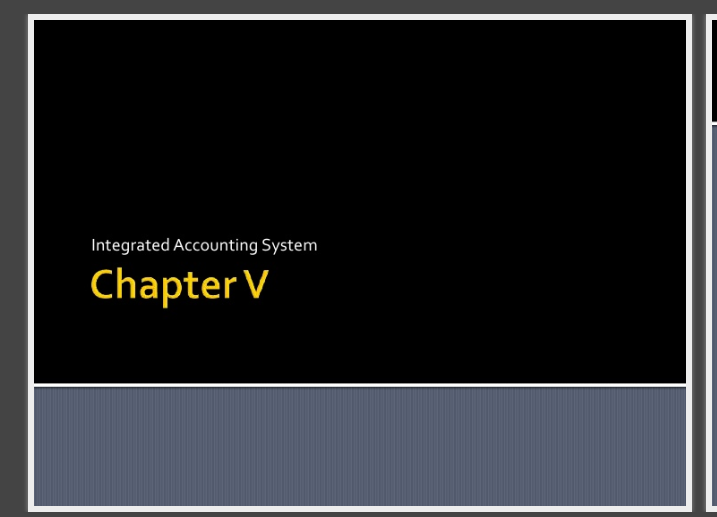 Thank you